Eleonora Liuzzo 
National Contact Point MED

Infoday - 8 febbraio 2017



Programma cofinanziato dal Fondo Europeo di Sviluppo regionale
1°Bando del Programma MED 2014-2020
Set-Nov 2015
1°bando progetti: modulari e orizzontali
Settembre 2016
49 progetti modulari approvati
(1st wave) e 8 progetti orizzontali
Dicembre 2016
12 ulteriori progetti modulari approvati (2nd wave)
La partecipazione italiana al primo bando
Progetti Modulari
78 partner assicurano il loro sostegno ai progetto in veste di associati
Presenza del partenariato italiano in tutti i 
61 progetti approvati
35 Partner privati
17 Regioni interessate
144 partner coinvolti
32 Progetti con LP italiani
*I dati si riferiscono al momento della selezione
 e sono relativi a tutti i progetti modulari
1°Bando: le regioni di provenienza dei partner capofila
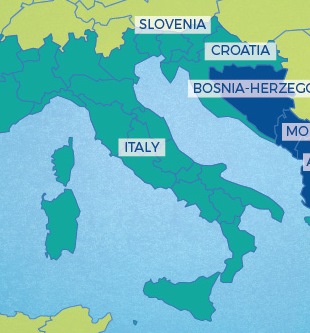 1°Bando: il coinvolgimento delle regioni italiane
* Conteggiati i partner non gli associati
La partecipazione italiana al 1°bando: focus per asse di intervento
OBIETTIVO SPECIFICO 1.1 
Incrementare le attività transnazionali di reti e cluster
innovativi nei settori chiave 
per l’area Med

16 progetti approvati 
37 partner coinvolti 
(dei quali 10 di natura privata)
PRIORITA’ ASSE 1
PROMUOVERE LE CAPACITÀ D’INNOVAZIONE DELLE  REGIONI MED PER UNA CRESCITA INTELLIGENTE E SOSTENIBILE
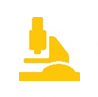 La partecipazione italiana al 1°bando: focus per asse di intervento
OBIETTIVO SPECIFICO 2.1 
Migliorare la capacità di gestione energetica degli edifici pubblici a livello transnazionale
10 progetti approvati e 24 partner coinvolti 
(dei quali 5 di natura privata)
PRIORITA’ ASSE 2
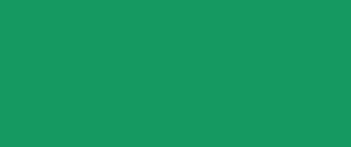 OBIETTIVO SPECIFICO 2.2 
Incrementare la quota di energie rinnovabili da fonti locali nelle strategie e nei piani dei territori specifici 
6 progetti approvati e 10 partner coinvolti 
(di cui 3 privati)
PROMUOVERE LE CAPACITÀ D’INNOVAZIONE DELLE  REGIONI MED PER UNA 
CRESCITA INTELLIGENTE E SOSTENIBILE
SOSTENERE STRATEGIE LOW CARBON E
L’EFFICIENZA ENERGETICA IN SPECIFICI TERRITORI: 
CITTÀ, ISOLE E AREE MARGINALI
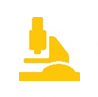 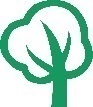 OBIETTIVO SPECIFICO 2.3 
Aumentare la capacità di utilizzo dei sistemi di trasporto a bassa emissione di carbonio e le connessioni multimodali fra loro 
6 progetti approvati e 14 partner coinvolti 
(2 privati)
La partecipazione italiana al 1°bando: focus per asse di intervento
Obiettivo Specifico 3.1 
Favorire le politiche di sviluppo sostenibile per una più efficiente valorizzazione delle risorse naturali e culturali nelle aree costiere
14 progetti approvati36 partner coinvolti 
(dei quali 9 di natura privata)
PRIORITA’ ASSE 3
PROMUOVERE LE CAPACITÀ D’INNOVAZIONE DELLE  REGIONI MED PER UNA 
CRESCITA INTELLIGENTE E SOSTENIBILE
PRIPRIORITA’ ASSE 2
ORITA’ ASSE 2
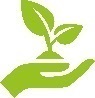 TUTELARE E PROMUOVERE LE RISORSE NATURALI E CULTURALI
Obiettivo Specifico 3.2 
Mantenere la biodiversità e gli ecosistemi tramite il rafforzamento della gestione e delle reti tra le aree protette
9 progetti approvati 23 partner coinvolti 
(di cui 5 privati)
La partecipazione italiana al 1°bando: gli assi prioritari
La partecipazione italiana al 1°bando: tipologie di progetti
1°Bando: il budget dei progetti modulari approvati
28,9% del Totale complessivo del FESR Programma  MED (104 M €)
1°BANDO: i progetti orizzontali
I progetti orizzontali sono il risultato di proposte mirate a promuovere la qualità del Programma e in particolare ad aiutare e supportare la comunicazione e la capitalizzazione dei progetti modulari selezionati ai quali sono connessi con reali sinergie  


 
I risultati saranno valorizzati nel progetto piattaforma relativo all’Asse 4 e nei progetti strategici 
che ne scaturiranno
1°BANDO: progetti orizzontali approvati
9 partner coinvolti  

(dei quali 3 privati)
Presenza del partenariato italiano in tutti gli 8 
progetti approvati
Lazio 5 Puglia 2 
Veneto 1
 Piemonte 1

4 Regioni coinvolte
2 Progetti con LP italiani
*I dati si riferiscono al momento della selezione
Il budget dei progetti orizzontali
Grazie per l’attenzione 

Eleonora Liuzzo 
National Contact Point MED

Lunedì/Mercoledì/Venerdì 10:00-12:00Giovedì 14:30-16:30Tel.: +39 051 6450415
medesk@regione.emilia-romagna.it